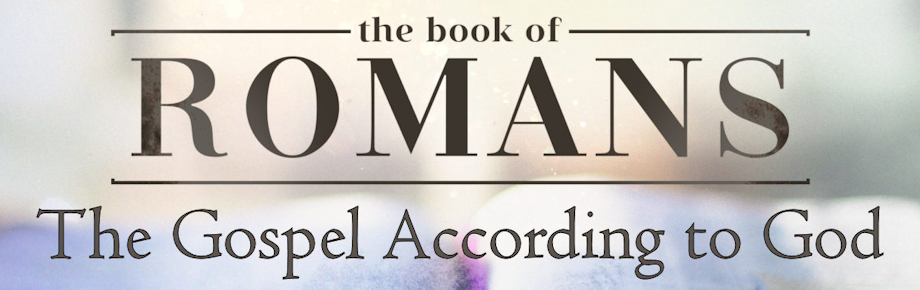 What Makes the Believer Tick? (Part 3)
Romans 1:8-15
Sunday, December 17, 2023
Romans 1:8-15
8 First, I thank my God through Jesus Christ for you all, because your faith is being proclaimed throughout the whole world. 9 For God, whom I serve in my spirit in the preaching of the gospel of His Son, is my witness as to how unceasingly I make mention of you, 10 always in my prayers making request, if perhaps now at last by the will of God I may succeed in coming to you. 11 For I long to see you so that I may impart some spiritual gift to you, that you may be established; 12 that is, that I may be encouraged together with you while among you, each of us by the other's faith, both yours and mine.
Romans 1:8-15
13 I do not want you to be unaware, brethren, that often I have planned to come to you (and have been prevented so far) so that I may obtain some fruit among you also, even as among the rest of the Gentiles. 14 I am under obligation both to Greeks and to barbarians, both to the wise and to the foolish. 15 So, for my part, I am eager to preach the gospel to you also who are in Rome.
Outline of Romans 1:8-15
The believer is a person of praise (1:8)
The believer is a person of prayer (1:9-10)
The believer is a person with a plan (1:11-13)
The believer is a person with a passion (1:14-15)
What Makes a Believer Tick?
The believer is a person with a passion (1:14-15)
14 I am under obligation both to Greeks and to barbarians, both to the wise and to the foolish. 15 So, for my part, I am eager to preach the gospel to you also who are in Rome. 

If you are a believer because of the gospel, 
then you will possess and develop a passion to proclaim the gospel.
1 Corinthians 9:16
For if I preach the gospel, I have nothing to boast of, for I am under compulsion; for woe is me if I do not preach the gospel.
What Makes a Believer Tick?
The believer is a person with a passion (1:14-15)
14 I am under obligation both to Greeks and to barbarians, both to the wise and to the foolish. 15 So, for my part, I am eager to preach the gospel to you also who are in Rome. 

Paul’s debt (14)
Paul’s Passion/Purpose
Paul existed by the grace of God
to proclaim the gospel of God 
for the glory of God.
God’s Grace
The grace of God that leads to salvation
does not produce debt.
Ezekiel 36:24-27
24 For I will take you from the nations, gather you from all the lands and bring you into your own land. 25 Then I will sprinkle clean water on you, and you will be clean; I will cleanse you from all your filthiness and from all your idols. 26 Moreover, I will give you a new heart and put a new spirit within you; and I will remove the heart of stone from your flesh and give you a heart of flesh. 27 I will put My Spirit within you and cause you to walk in My statutes, and you will be careful to observe My ordinances.
Charles Spurgeon
He who knows what he's been saved from, knows what he's been saved for.
What Makes a Believer Tick?
The believer is a person with a passion (1:14-15)
14 I am under obligation both to Greeks and to barbarians, both to the wise and to the foolish. 15 So, for my part, I am eager to preach the gospel to you also who are in Rome. 

Paul’s debt (14)
Paul’s determination (15)
The gospel message is the currency 
by which we pay our debt (our obligation) to others.
Titus 2:9-10
9 Urge bondslaves to be subject to their own masters in everything, to be well-pleasing, not argumentative, 10 not pilfering, but showing all good faith so that they will adorn the doctrine of God our Savior in every respect.
1 Thessalonians 2:8; 9-12
8 Having so fond an affection for you, we were well-pleased to impart to you not only the gospel of God but also our own lives, because you had become very dear to us. 

9 For you recall, brethren, our labor and hardship, how working night and day so as not to be a burden to any of you, we proclaimed to you the gospel of God. 10 You are witnesses, and so is God, how devoutly and uprightly and blamelessly we behaved toward you believers; 11 just as you know how we were exhorting and encouraging and imploring each one of you as a father would his own children, 12 so that you would walk in a manner worthy of the God who calls you into His own kingdom and glory.
Romans 1:13-15
13 I do not want you to be unaware, brethren, that often I have planned to come to you (and have been prevented so far) so that I may obtain some fruit among you also, even as among the rest of the Gentiles. 14 I am under obligation both to Greeks and to barbarians, both to the wise and to the foolish. 15 So, for my part, I am eager to preach the gospel to you also who are in Rome.
Outline of Romans 1:8-15
The believer is a person of praise (1:8)
The believer is a person of prayer (1:9-10)
The believer is a person with a plan (1:11-13)
The believer is a person with a passion (1:14-15)
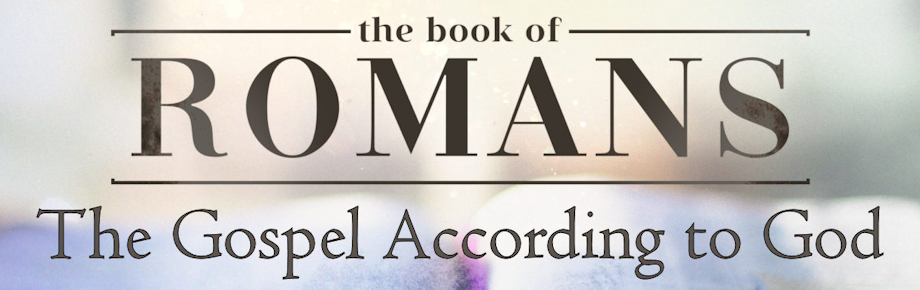 What Makes the Believer Tick? (Part 3)
Romans 1:8-15
Sunday, December 17, 2023